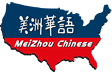 美洲華語第二冊
第八課 第二週(繁)
猜
字
遊
戲
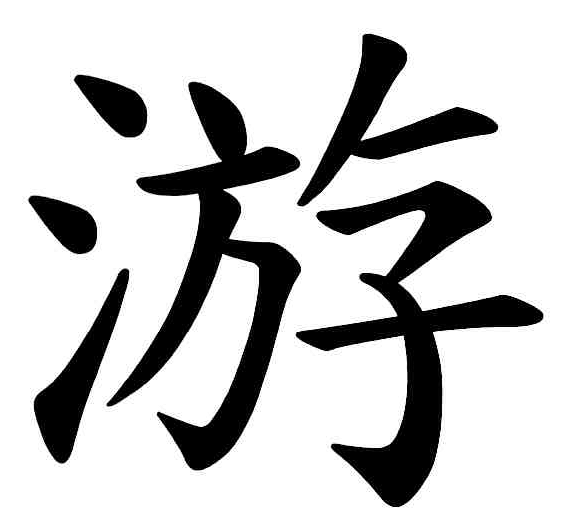 猜
字
遊
戲
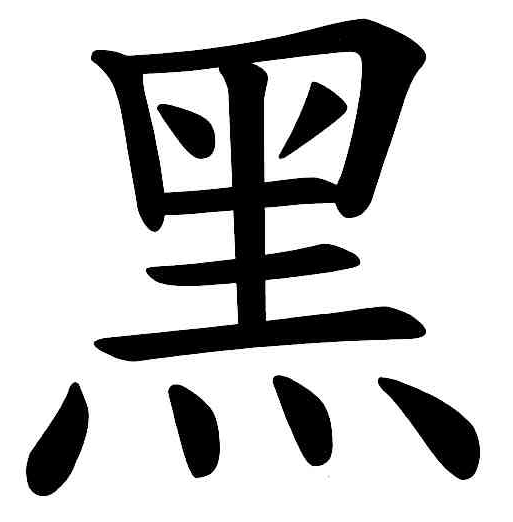 猜
字
遊
戲
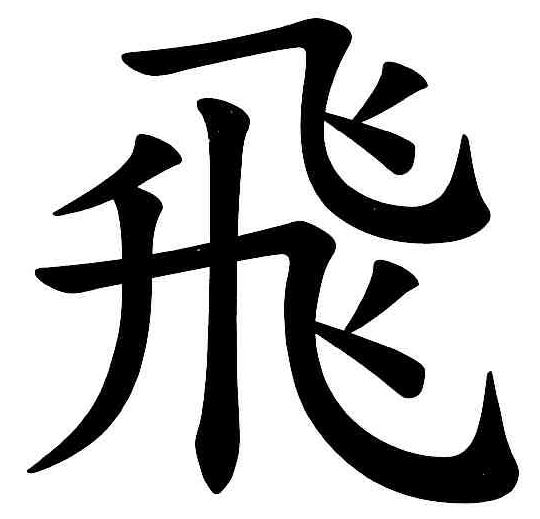 猜
字
遊
戲
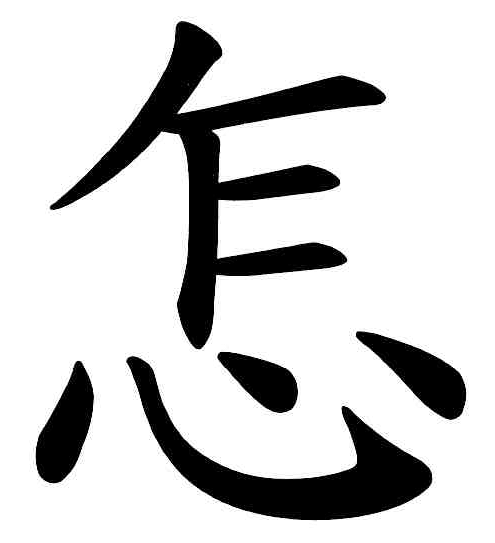 猜
字
遊
戲
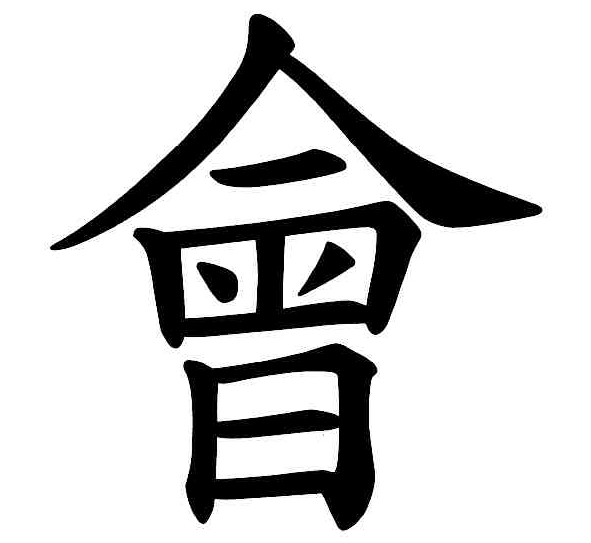 猜
字
遊
戲
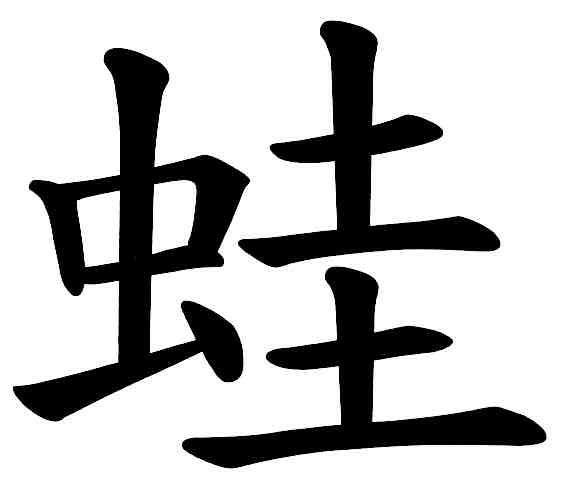 猜
字
遊
戲
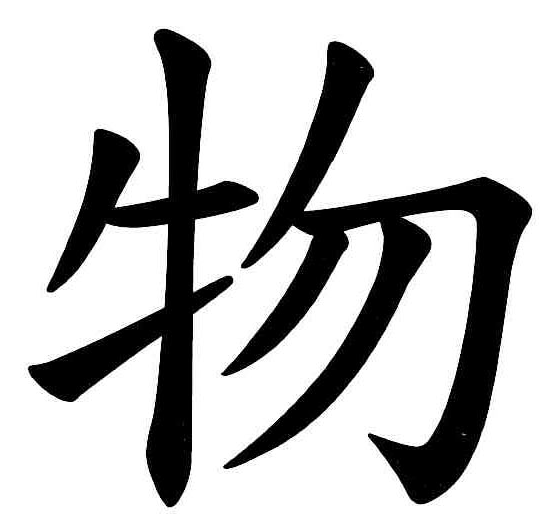 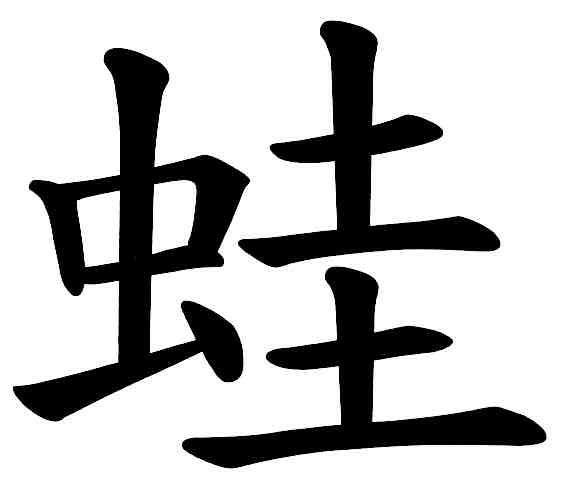 連連看
怎麼辦
飛盤
開會
飛機
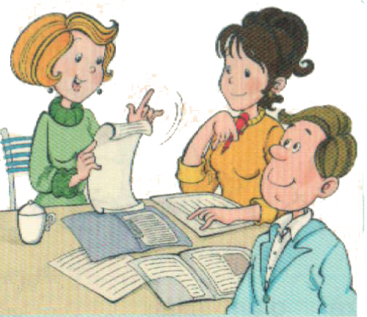 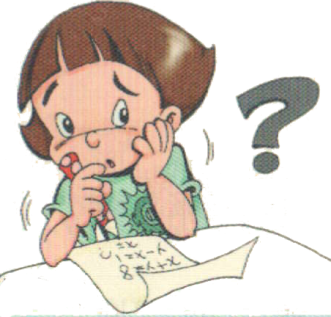 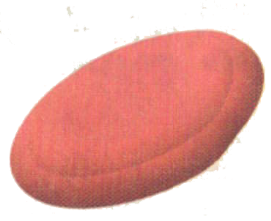 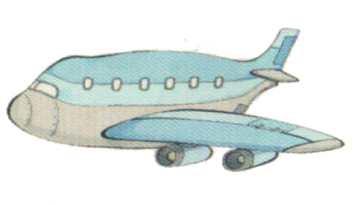 1                             2                    3                        4
連連看
黑夜
黑色
不會游泳
游泳
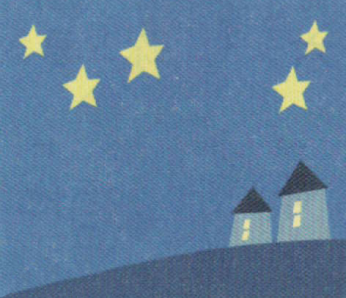 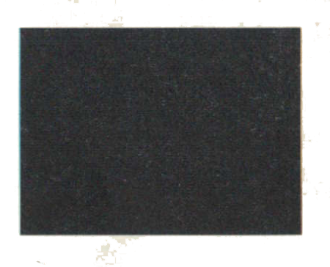 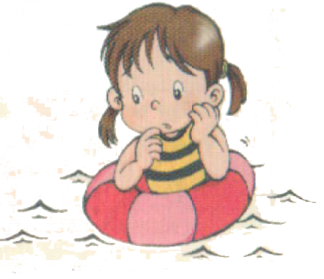 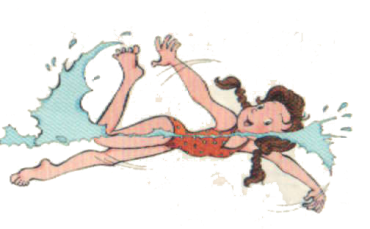 1                       2                       3                            4
填空
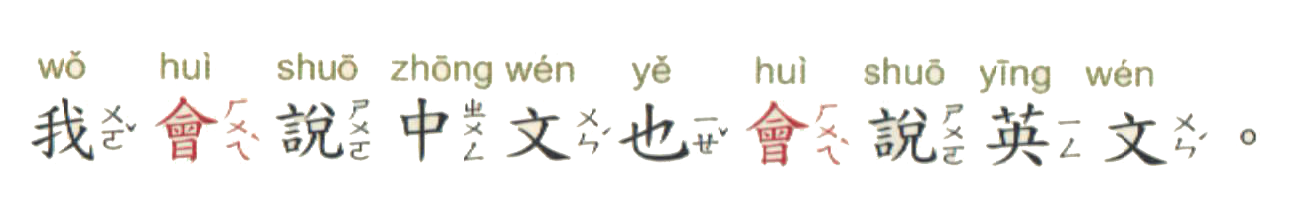 ?
?
( can; be able to )
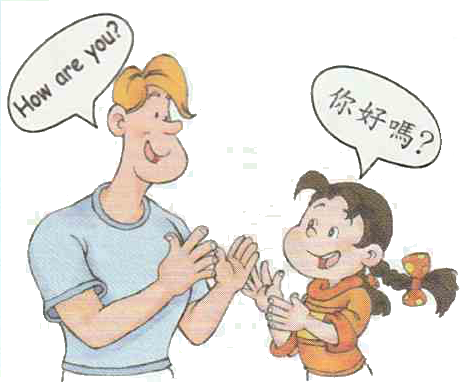 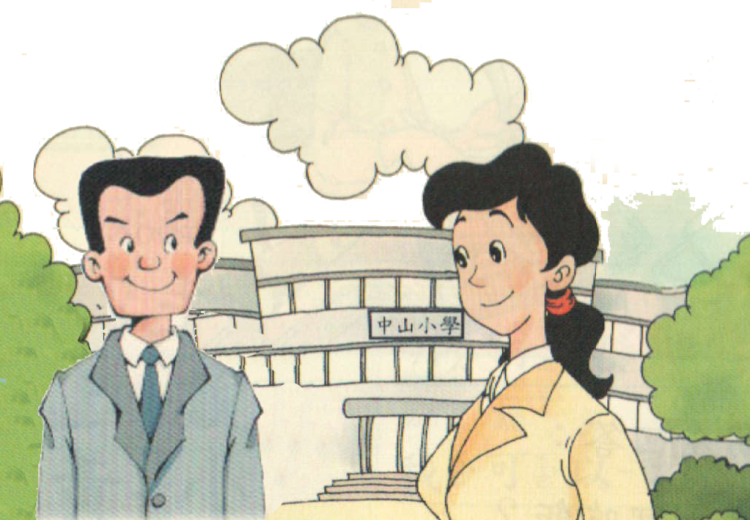 重組
和老師
爸爸
*今天，
開會。
去學校